Introduction to Equality, Diversity & Inclusion (EDI) in the Workplace
Prospect training module
2023
Overview of session
Structure of today’s session:
Introduction (10 mins)
Part 1: An overview of discrimination & inequality in UK workplaces (~15 mins)
Part 2: What the law says (~65 mins)
Break 
Part 3: What’s on your bargaining agenda? (~60 mins)
Taking action on EDI issues in your workplace (~20 mins)
[Speaker Notes: 15 min break]
Learning outcomes
Key learning outcomes:
Understand some of the key EDI issues in UK workplaces today
Understand key provisions in the Equality Act relating to discrimination
Understand why trade union members have a key role in EDI & ways to start getting active
[Speaker Notes: Assumes no prior knowledge
Introductory
Interactive]
A note on language
Sensitivity to language use is critical
Think about inclusivity of language you use
Be prepared to listen and learn…
…but don’t let language be a barrier, ok to make mistakes
[Speaker Notes: Course pack includes language glossary
Some terms:
EDI = Equality, Diversity, Inclusion
People of colour, ethnic minorities, BAME/BME
LGBT+
‘Disabled workers’, ‘workers with disabilities’
Pronouns]
Introductions
What is your name?
Where you currently work?
Do you have a rep role?
Are there any EDI issues currently in your workplace?
What do want to get out of the course?
Part 1: Workplace issues
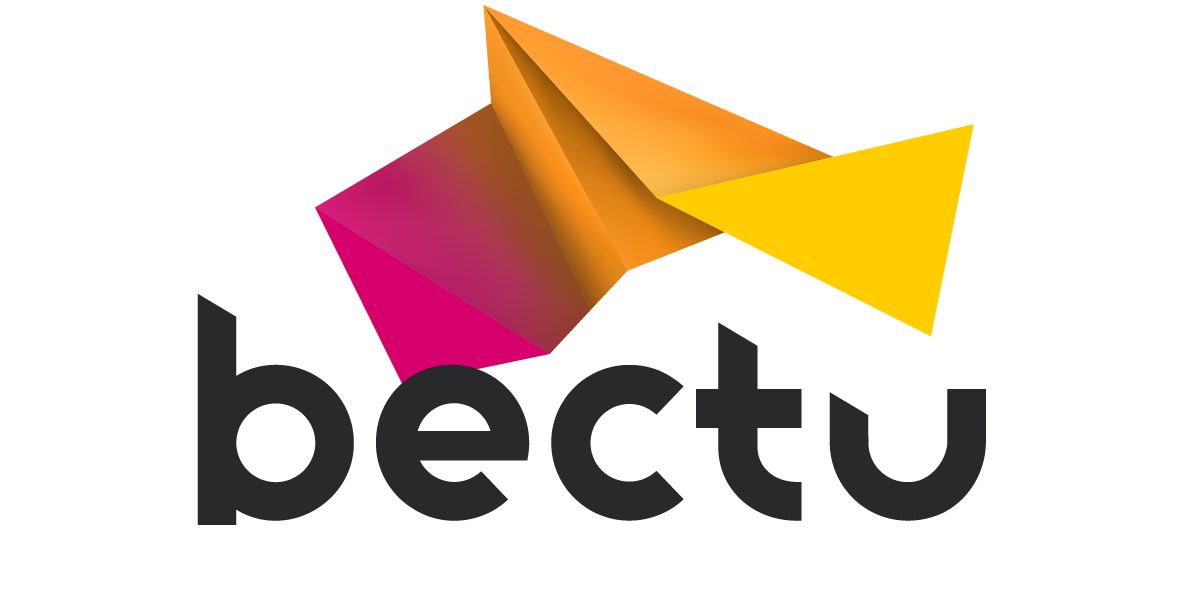 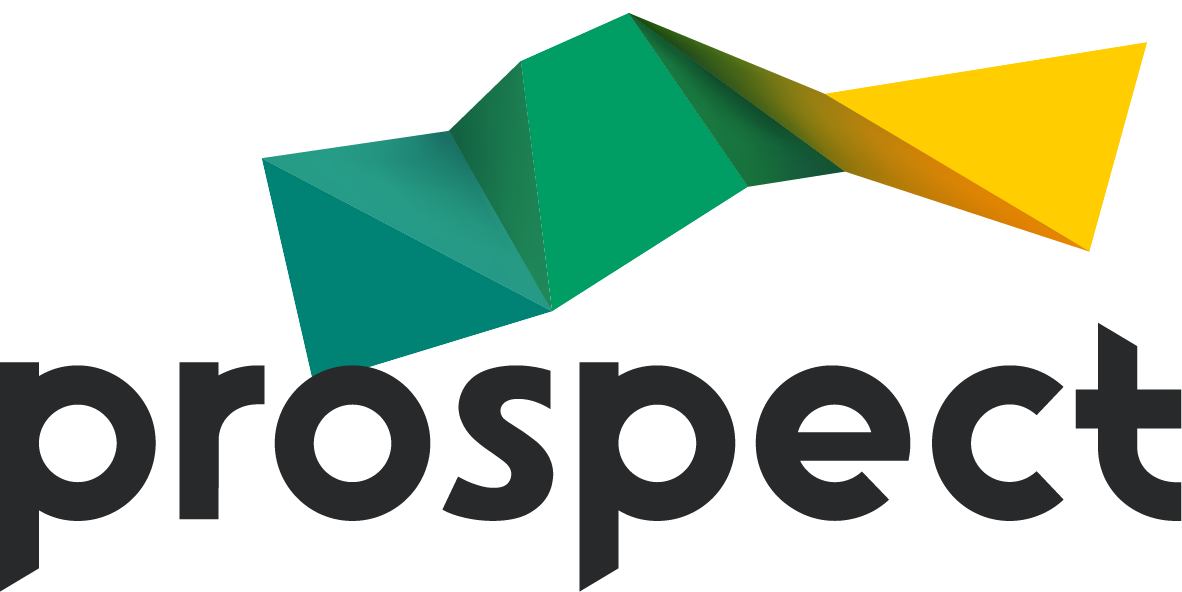 Recruitment and progression
Centre for Social Investigation (2019) Are employers in Britain discriminating against ethnic minorities?
[Speaker Notes: •	Only 11% of engineers are women 
•	That drops to only 8% of women are high earning engineers.
•	There are equality barriers such as career breaks for child birth that prevent progression
•	This leads to an increased percentage of women engineers being lower earners
The reason the percentage is only 16% is that there are so few female engineers to start with, it would not be possible to get a much higher percentage.]
Bullying and harassment
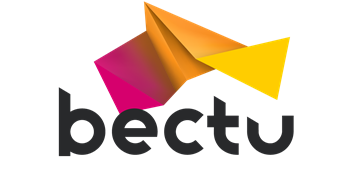 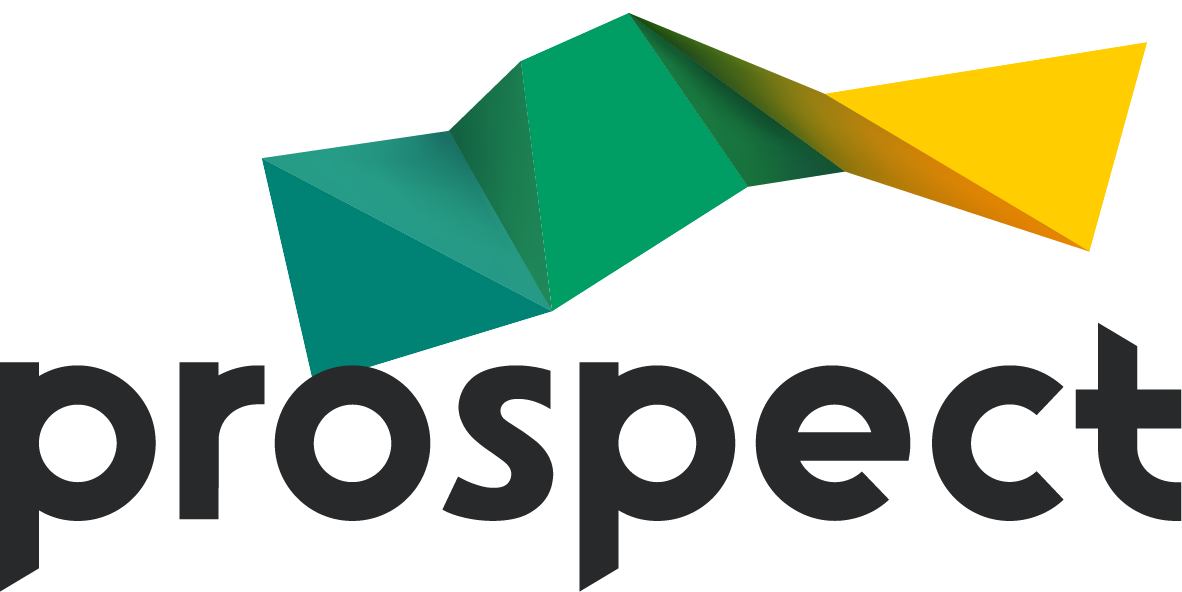 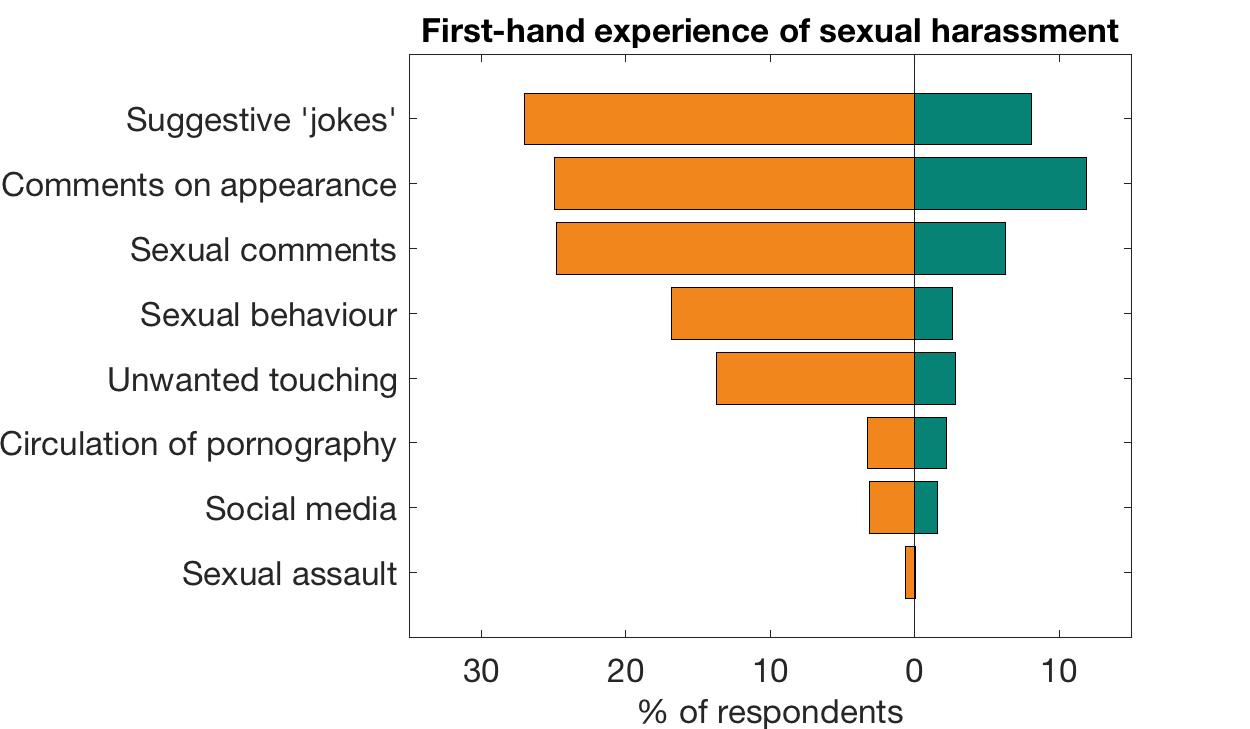 Experiences of sexual harassment, Prospect Workplace Behaviours survey (2018)
Pay
‘Adjusted’ = pay gap after accounting for differences in characteristics like age, location, occupation etc. 
Positive gap = white workers earn more; negative gap = ethnic minority workers earn more
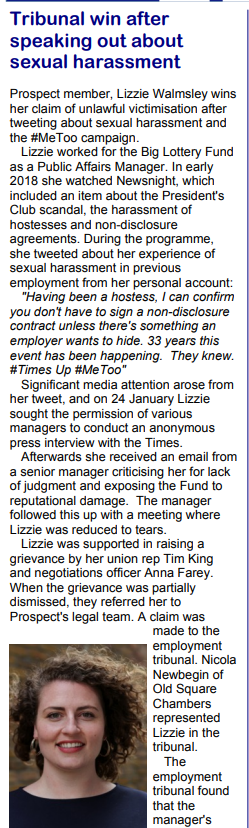 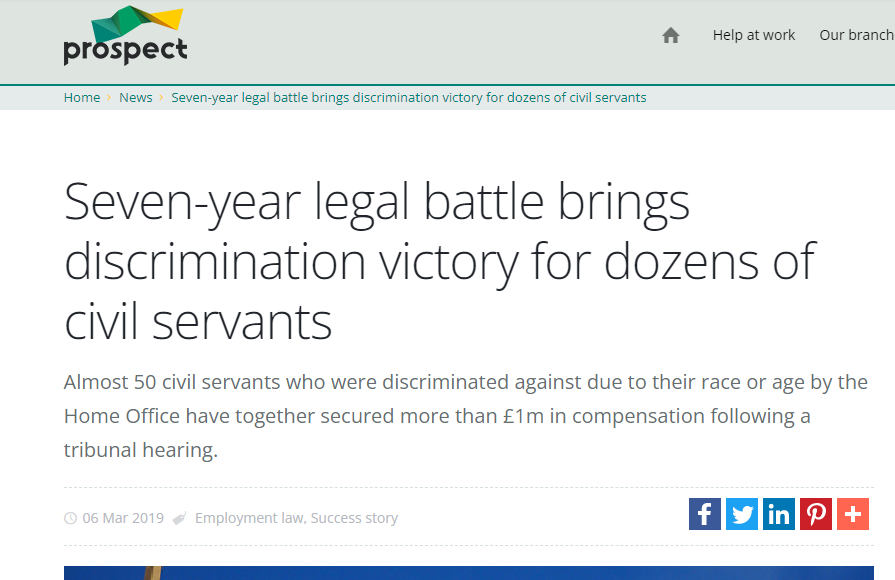 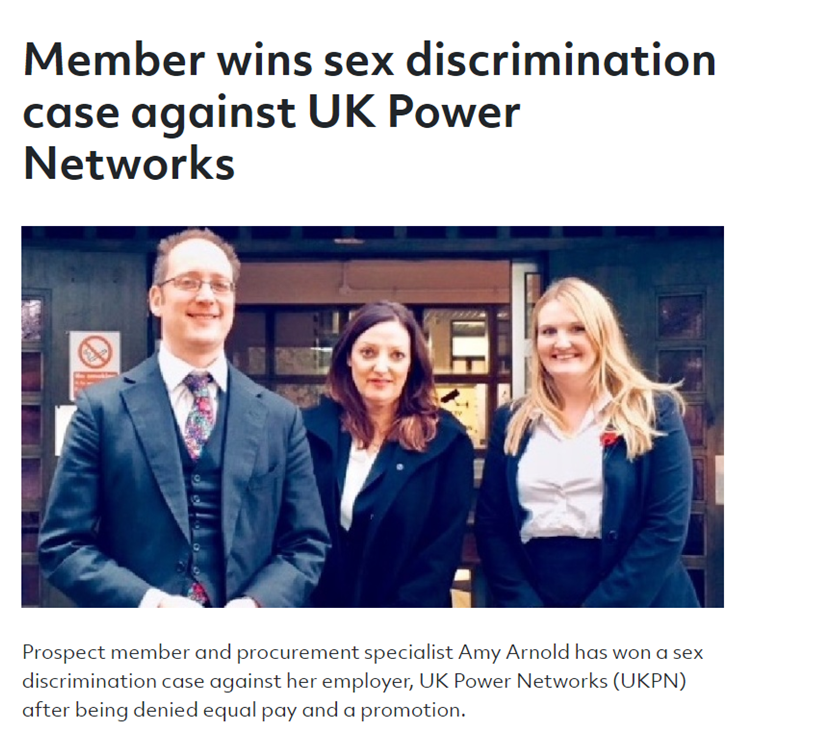 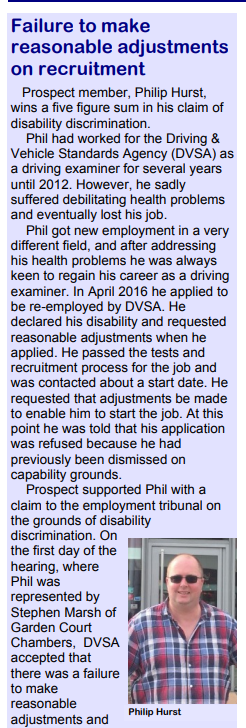 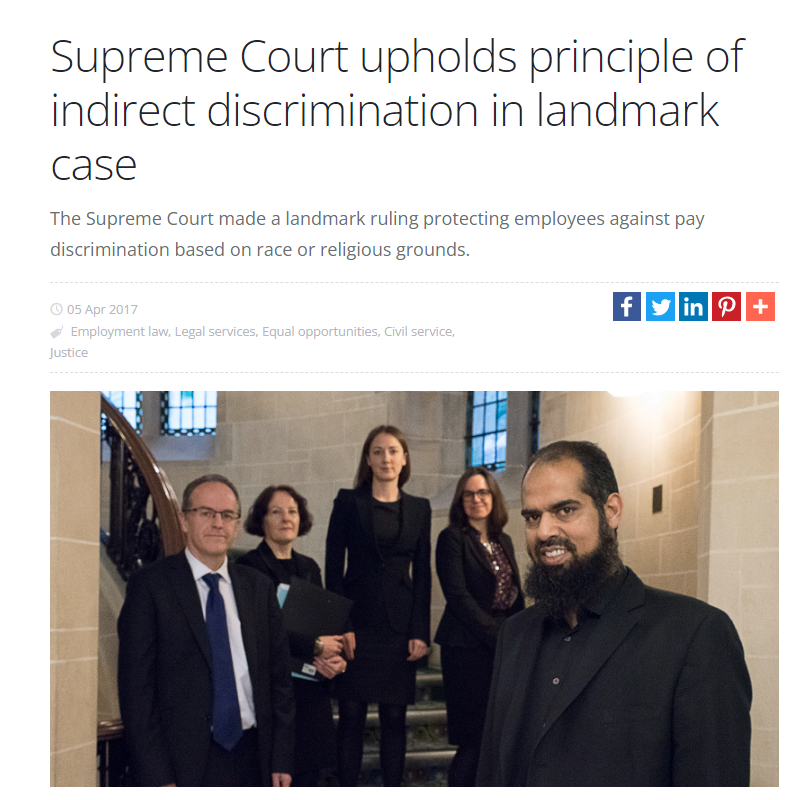 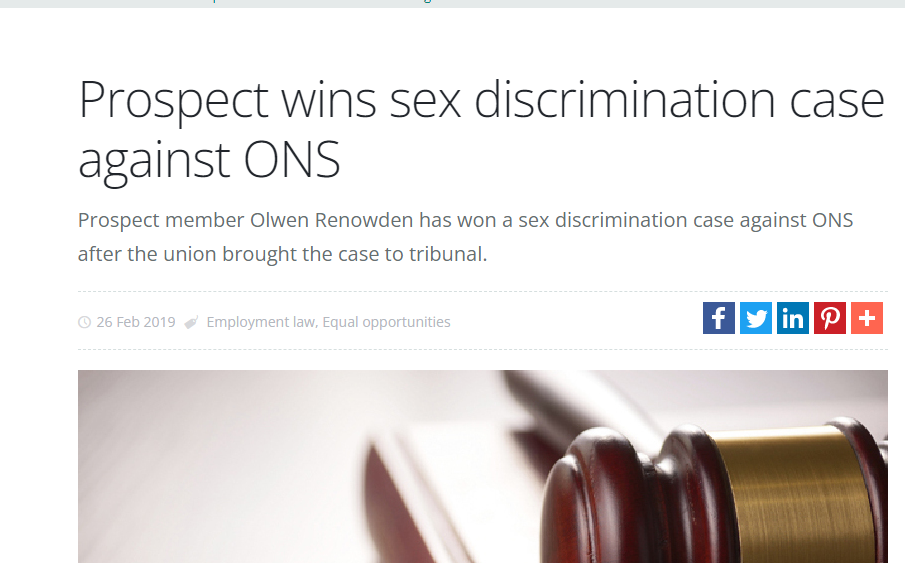 [Speaker Notes: Lizzie Walmsley v Big Lottery Fund - In early 2018 watched Newsnight which included an item about the Presidents Club. The programme included the treatment of hostesses and the use of non-disclosure agreements where there had been allegations of sexual harassment.  While the programme was on, Lizzie tweeted from her personal account: “Having been a hostess, I can confirm you don’t have to sign a non-disclosure contract unless there’s something an employer wants to hide. 33 years this event has been happening. They knew. #TimesUp #PresidentsClub #MeToo #Newsnight”  There was significant media attention and on 24 January Lizzie sought the permission of various managers to conduct an anonymous press interview, which she subsequently gave to The Times.  She received an email from a senior manager criticising her for lack of judgment in trusting journalists, the potential exposure of the Big Lottery Fund and breaches of Big Lottery Fund’s ethics and social media policies. This was followed up by a meeting with the same manager at which Lizzie was reduced to tears.  The employment tribunal found that the manager’s conduct, the manner of the meeting and the email were unacceptable and Lizzie was therefore disadvantaged and her sense of grievance justified.


Graham Dean v Home Office - Almost 50 civil servants who were discriminated against due to their race or age by the Home Office have together secured more than £1m in compensation following a tribunal hearing.  This tribunal came about after a successful case taken by Prospect in 2012.  Prospect had won an employment tribunal claim against the Home Office for our member Graham Dean. The Home Office used a Core Skills Assessment (CSA) for determining promotion. Graham had failed the CSA test four times despite commendations for promotion from his managers.  The evidence showed that a disproportionate number of Black, Asian and Minority Ethnic (BAME) and older workers failed the test.
The employment tribunal ruled that Graham had been subjected to unlawful indirect discrimination on grounds of his race and age. Graham was then promoted without needing to complete the CSA and the CSA was changed for the future. But the change wasn’t applied to other staff, who had previously been affected by the test.  Forty seven further cases were presented by members of PCS and Prospect. PCS members, who were supported by Thompsons Solicitors, were the test cases.  
Despite having already lost the tribunal for Graham Dean, the Home Office robustly resisted the new claims. And the case went all the way to the Supreme Court (under the lead name of Essop & others).  
The case was joined with Prospect’s Supreme Court case for Mohammad Naeem against the Prison Service, as both cases looked at what should be the correct approach for determining indirect discrimination.
The union cases won in the Supreme Court and the Home Office case was sent back to the employment tribunal for hearing.
The three-week hearing started on 18 March, but after the first couple of days the Home Office agreed to settle all the claims without admission of liability and to pay the 47 claimants £22,000 each – totalling more than £1m.

Amy Arnold v UKPN - Procurement specialist Amy Arnold has won a sex discrimination case against her employer, UK Power Networks (UKPN) after being denied equal pay and a promotion.  After starting at the company, Amy became aware that she was being paid substantially less than male graduate trainees, who were doing the same work as her. She raised a grievance and was eventually awarded an increase in pay.  Shortly after this she applied for promotion. Her application was rejected despite her being well qualified and suited to the job. Prospect supported her in bringing a tribunal claim.  A Norwich employment tribunal found that a man who was less qualified and less experienced was given the job that she had applied for.  The judge said she had been discriminated against on grounds of sex and victimised for making a complaint about equal pay with her employer.

Olwen Renowden v ONS - After her appointment in 2016 Olwen noted quite early on that there were no female economists at Grade 6, despite a headcount of over 114 economists.  In February 2017 two Grade 6 posts were advertised. Olwen was the only candidate who had been previously employed at this grade and who had strong academic and professional credentials from some of the world’s most prestigious macro-economics employers, such as the Bank of England, and the IMF, in addition to holding various senior Whitehall posts. One other female employee applied for the roles, who had an equally impressive CV and managerial experience.  Olwen was rejected for both posts in April 2017 and was told that she had failed to get an interview for either role. She contacted management to request an explanation but none was forthcoming, other than in the form of a suggestion that she contact HR.
In June 2017 it was announced that the successful candidates were both male – young, inexperienced, neither had been employed at G6 level previously, neither had a specialisation in macro-economics. These candidates had less than six years’ professional experience in economics each, versus the 20+ years’ of the female candidates.  Further to these appointments came the announcement that a third post had been created – again with no advertisement. The ONS claimed that the third post had been created to create opportunity for male candidates who had passed the Grade 6 promotion board, and yet no such corresponding opportunity was made available for any female candidates who had also passed the Grade 6 promotion board.  Olwen raised a grievance which was not upheld. She resigned from the ONS in August 2018.  The tribunal agreed that “favouritism” existed towards male staff and that those who should have addressed it, failed to do so, concluding that “the approach to gender balance…pointed towards a culture where discrimination and, in particular, sex discrimination, is not properly understood by those who are required to ensure its elimination”.  It went on to add that it was “reasonable to infer that the culture of the respondent is one where advantage and favouritism to males is not recognised as potentially discriminatory”, which significantly highlights the serious cultural problems and issues that Olwen had been trying to raise throughout her employment at the ONS.  The tribunal found that Olwen’s claims of direct sex discrimination succeeded and the ONS was ordered to pay compensation and interest.

Philip Hurst v DVSA -]
Part 2: Equality Law
Equality Act 2010
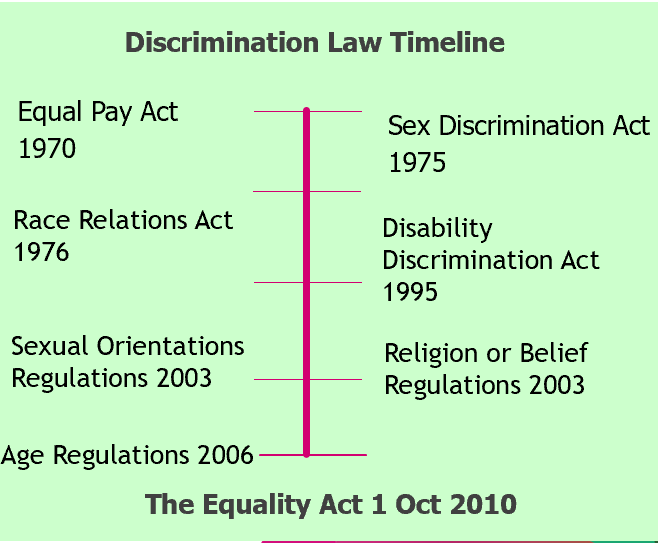 One Act – consolidates previous legislation

The Act applies to employees.  This has a broader definition than other legislation, with many freelancers, zero hours contract workers and other atypical workers being covered.  

No qualification period – can bring a claim from first day in employment (or before if challenging recruitment decisions)
[Speaker Notes: One Act, came in in 2010, consolidates previous legislation (see chart on the side)

The Act applies to employees BUT this has a broader definition than other legislation, with many freelancers, zero hours contract workers and other atypical workers being covered.  This is an important difference – the right to claim unfair dismissal/redundancy pay only applies to employees.  

No qualification period – can bring a claim from first day in employment (or before if challenging recruitment decisions)]
Equality Act 2010
Based on nine ‘protected characteristics’:
Age
Disability
Gender reassignment
Marriage or civil partnership
Pregnancy or maternity
Sex
Sexual orientation
Race 
Religion or belief
[Speaker Notes: In order to bring a claim under the Equality Act, the discriminatory treatment must be linked to a protected characteristic.  Bad conduct which is not related to a protected characteristic is not covered.  

Belief (if people ask) – subject to Grainger test:

The requirements of this test are that the belief in question must:
Be reasonably held.
Be a belief as opposed to an opinion.
Relate to a weighty and substantial aspect of human life/behaviour.
Have a level of cogency, seriousness, cohesion, and importance.
Be worthy of respect in a democratic society. It cannot be incompatible with human dignity and in conflict with the fundamental rights of others.]
Prohibited Conduct
Direct discrimination
Indirect
Harassment
Victimisation
[Speaker Notes: Just go through – we will explain what each is next.]
Direct Discrimination
A person is treated less favourably because of a protected characteristic
Includes discrimination on the grounds of association or perception
The ‘but for’ test
Age discrimination only – subject to test of justification
[Speaker Notes: Go through definition

Association – if you are discriminated against because of your association with someone with a protected characteristic, this is covered similarly because if discriminated against because employer perceives you to have a particular protected characteristic even if you do not have it.  

But for test – but for the protected characteristic would you have been less favourably treated?

No defence to direct discrimination unless on the grounds of age.  Age discrimination can be defended if employer can show proportionate means of achieving a legitimate aim.]
Indirect Discrimination
The employer:
Applies a provision criterion or practice to all employees,
Which puts, or would put people sharing a protected characteristic at a disadvantage compared to others,
Which is not a proportionate means of achieving a legitimate aim, and
Puts, or would put, the person at a disadvantage
[Speaker Notes: Go through definition

PCP applies to everyone equally but puts people sharing a protected characteristic at a particular disadvantage.  

For example if employers had a policy that said everyone had to work on weekends, this may be indirect sex discrimination.  Accepted that women tend to have greater caring responsibilities.    

Defence if can show proportionate means of achieving a legitimate aim.]
Harassment
Harassment is where a person engages in unwanted conduct related to the relevant protected characteristic which has the purpose or effect of: 
Violating that other person’s dignity, or
Creating an intimidating, hostile, degrading humiliating or offensive environment for them

Employers are liable for unlawful behaviour unless “all reasonable steps” taken to prevent it
[Speaker Notes: Go through definition

Tribunal has to apply a subjective and objective test – considering the perception of the claimant – what effect did the unwanted conduct have but also they will consider whether it was reasonable for the conduct to have had that effect.  

Employers are liable for unlawful behaviour unless “all reasonable steps” taken to prevent it e.g. proper training in place, process which they apply – evidence that they do apply it etc. 

Applies to all protected characteristics except for pregnancy and maternity.]
Victimisation
Victimisation is where a person is treated unfavourably because they have:
Brought proceedings under the law
Given evidence or information
Done anything else under the Act 
Alleged that someone has infringed the Act
[Speaker Notes: Go through definition

Would cover raising a grievance – if treated unfavourably as a result.  Doesn’t matter whether the grievance is upheld or not.    

Protects people providing evidence in support of a colleague’s grievance e.g. if a colleague gave witness evidence in relation to a race discrimination/sexual harassment claim for example, they will have protection under the Act if they are treated unfavourably.]
Activity – what would you argue here?
C, a police officer, made a complaint that she had been sexually assaulted by a male colleague whilst off duty.  Her complaint was not upheld.  Subsequently, her name was removed from a list of specialist officers. 
Mr English was subjected to homophobic comments from his colleagues, apparently because he had gone to a boarding school and lived in Brighton, even though his colleagues knew he was not gay.
Mr Hussain and his colleagues were Muslim.  Their employer introduced a rule that no holidays could be taken during May-July.  The Muslim festival of Eid fell in June this year.  Employer refused a day off work to celebrate.  They took the day anyway and were disciplined.
[Speaker Notes: Victimisation – unfavourable treatment – being removed from the list; protected act – raising a complaint of sexual harassment.  It doesn’t matter that the claimant’s complaint was not upheld. Waters v. Commissioner of Police For The Metropolis  
Harassment – doesn’t matter that Claimant is not gay – legal test for harassment is unwanted conduct related to the relevant protected characteristic… 
	Sometimes participants think this may be perceived discrimination but the colleagues did not think he was gay. English v Thomas Sanderson Ltd 
3.   Indirect discrimination – PCP is rule that no holidays are taken in May – July.  This applies to everyone equally but has disproportionate impact on Muslim colleagues.  BUT was it a  proportionate means of achieving a legitimate aim.  Legitimate aim – continue to provide full service during business period BUT not proportionate – could have let a few workers have one day off over a 3 month period.  JH Walker Ltd v Hussain and others]
Disability Discrimination
Definition of a disabled person:
Someone who has a physical or mental impairment
Which has a substantial and long term adverse effect
On the ability to carry out normal day to day activities
[Speaker Notes: Cancer, MS and HIV automatically covered – otherwise definition applies. 

Long term – has lasted or is expected to last a year or more.  

Normal day to day activities – includes impact on mood, ability to get dressed, prepare food, mobility, concentration, memory etc. 

Legal definition not a medical one – i.e. Judge will make determination but medical evidence will be very important.]
Types of disability discrimination
In addition to the 4 forms of prohibited conduct:-
Failure to make reasonable adjustments
Discrimination arising from a disability
Prohibition on pre-employment health questions
[Speaker Notes: 3 additional types of discrimination. 

Prohibition on pre-employment health questions except:

to find out if reasonable adjustments are needed to enable a disabled job applicant to take part in any assessment 
to find out whether a job applicant will be able to carry out an intrinsic part of the job
To find out whether a job applicant has a particular disability where having that disability is an occupational requirement of the job]
Reasonable adjustments
The employer must make reasonable adjustments where a disabled person is placed at a substantial disadvantage by:
a provision, criterion or practice applied by the employer, or 
a physical feature of the workplace, or 
a failure to provide auxiliary aids.
[Speaker Notes: Go through definition

What is reasonable?
The tribunal will consider factors such as:
How effective the change will be in avoiding the disadvantage that would otherwise be experienced.
How practical it is for the organisation to make the adjustment.
The cost
The organisations resources and size.
Whether financial support is available to help the organisation.]
Activity
A nurse took sick leave when she had an seizure at work.  Occupational Health recommended that she did not work in direct clinical care or on varying shifts.
Altering hours of work
A teacher who is registered blind has asked for a classroom assistant to help her.
Providing support or supervision
An employee with impaired mobility, finds it difficult to travel at rush hour.
Acquiring or 
modifying equipment
A worker with restricted manual dexterity is applying for promotion.  The recruitment process includes a written test.
Redeployment
Modifying assessment procedures
A secretary suffers from severe RSI that means she is unable to use a keyboard.
[Speaker Notes: 1 – redeployment
2 – providing support or supervision
3 – altering hours of work
4 – modifying assessment procedures
5 – acquiring or modifying equipment]
Discrimination arising from a disability
It is unlawful for an employer to treat someone unfavourably because of something arising in consequence of the employee’s disability.

Which is not a proportionate means of achieving a legitimate aim.

E.g. An employee is dismissed for a poor attendance record but the reason for their poor attendance is linked to their disability.
[Speaker Notes: Not discriminated directly because of disability but something arising in consequence of it.]
Discrimination in pay
Equal pay (EA 2010)
Equal pay for equal work
Covers all contractual terms; covers other protected characteristics
Material factor defence
Gender Pay Gap Regulations (2017)
Mean & median pay gap between men and women
Also: differences in % receiving bonus pay; bonus pay gap; % of men and women in each pay quartile
Key point: GPG is not the same as equal pay
[Speaker Notes: Read through slide

Can view gender pay gap information online – only applies to employers with 250 employees or over.]
Public Sector Equality Duty
Applies to most public bodies plus some private and not-for-profits
General duty:
Eliminate unlawful discrimination
Advance equality of opportunity
Foster good relations
Specific duties (vary by UK nation)
[Speaker Notes: Read through slide
Public Sector Equality Duty
PSED: outline of key features of the Duty; relatively weak, with limited enforcement in practice, but a potential tool for activists to use
Some successes in using PSED to challenge behaviour of public authorities (e.g. challenging council development plans)]
Quiz: test your understanding
Which protected characteristic is missing? 
Age; Sex; Gender reassignment; Marriage/civil partnership; Pregnancy & maternity; Race; Religion or belief; Sexual orientation
Equal pay and the gender pay gap are the same thing – true/false?
The provisions of the Equality Act apply to workers – true/false?
Employers are liable for unlawful behaviour by an employee unless they have taken “all reasonable steps” taken to prevent it – true/false?
Direct discrimination is always unlawful – true/false?
Employers must make reasonable adjustments for disabled workers unless there is a cost involved – true/false?
[Speaker Notes: 1 – Disability
2 – False 
3 – True 
4 – True
5 – False (age discrimination can be justified)
6 - False]
Break –
10 minutes
Part 3: Taking action in your workplace
EHRC recommendations on employer good practice:
Have an equality policy
Show leadership on EDI issues
Assess the equalities impact of business changes
Monitor equalities outcomes
Regularly engage and consult staff on EDI issues
Provide equalities training
[Speaker Notes: Outlines some of the Equality and Human Rights Commission (EHRC)’s recommendations for good practice by employers; not legal requirements (unless subject to Public Sector Equality Duty (PSED) but help minimise risk of breach of Equality Act
A good example of the EHRC’S work is investigating antisemitism in the Labour party]
Trade union members are key to addressing workplace EDI issues
Enforcement of Equality Act is limited in practice
Workers tend to trust unions more than management 
Collective action often faster, more effective 
Collective action engages, builds trust
Top-down approach rarely works – need to engage everyone
[Speaker Notes: Trade union members are key to addressing workplace EDI issues
The Equality and Human Rights Commission (EHRC) has limited ability to enforce equalities legislation, underfunded and understaffed
Trade union members are well placed to know the issues, and devise good solutions; can leverage collective strength of union members to pressure employers to act
Legal routes to tackling issues can be very important, but can also be long, expensive, and not always lead to satisfactory outcomes
Some issues (e.g. harassment) require a cultural change that legal action alone won’t achieve]
Discussion: your workplace
Poll: how would you rate your employer’s approach to EDI issues?

Poll: how would you rate your Prospect branch’s approach to EDI issues?
Activity – what’s on your bargaining agenda?
RESTRUCTURING/REDUNDANCY
PAY AND PENSIONS
PERFORMANCE MANAGEMENT/
APPRAISALS
WORK-LIFE BALANCE/
HEALTH & SAFETY
BULLYING & HARASSMENT
[Speaker Notes: Split into groups – work on different areas – bring back together to build bargaining agenda. 

Refer to what’s on your bargaining agenda guide.]
Challenges of EDI organising
Organising on EDI issues can sometimes be challenging
Some tips:
Listen and empathise
Challenge unacceptable opinions
Training
Educate yourself about the issues
What evidence/arguments might help win support?
Remember: change won’t happen overnight
Where to begin?
Engaging colleagues & raising awareness
Be a good ally – be an active bystander; increase visibility; education; listen and learn 
Think about your union branch:
Do you have EDI reps/committee?
EDI a standing agenda item at branch meetings?
Is your branch representative of the workforce?
Are you getting a wide spectrum of views/opinions?
EDI part of your bargaining agenda?
Easy for new members to get involved?
What if your employer won’t act?
Can you increase the pressure?
Demonstrate staff concern
External pressure points 
Can you find allies?
Can you act without your employer? 
Monitoring/data
Engagement
Training/awareness raising
Next steps
Feedback on this course – what one thing are you going to take away?
Complete action plan – what will you do next after this course?
Other courses:
Allyship
LGBT+ 101
Talk to your organiser